Noncredit Pathways to College and Career Readiness 2020 ASCCC Curriculum Institute Graciela Vasquez, Associate Dean, Adult Education and Diversity Programs, Cerritos College L.E. Foisia, Professor, Basic Skills, Mt. SACAllison Tom- Miura, Dean, Adult & Continuing Education, West LA College
Cerritos College
Noncredit Support of Incoming Students
Promise Program – Cerritos Complete
English and Math Support 
Emphasis on Math 
Adult School to Noncredit to Credit  
ESL Pathway
Transition to college credit for the most vulnerable students (noncredit and adult education pipeline)
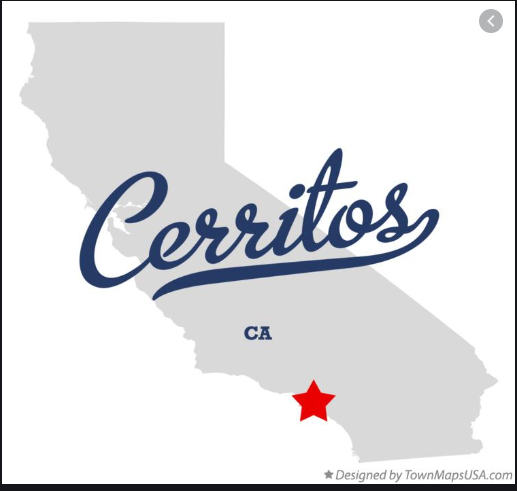 Located in the South East section of Los Angeles County
Cerritos Complete - 2 Years Tuition Free
A promise delivered to our community
Supportive academic programs and student services
Two-year free tuition (in-state rates only)
Two-year priority enrollment
Step by step assistance
One-on-one counseling and advisement
Personalized schedule for Fall and Spring semesters
Tracking student progress and success
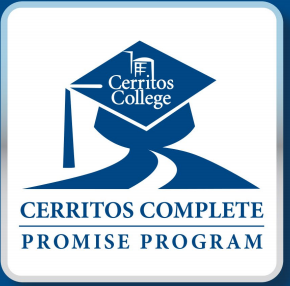 4
Noncredit Safety Net
Noncredit Math 
Math Support Statistics
Math Support College Algebra
Pre-Algebra
Prep Math – Basic Math Skills
*Noncredit students enrolled in credit courses and Cerritos Complete program
Noncredit English
Pre College English Support
College English Skills
Cerritos Complete - 2 Years Tuition Free 
for noncredit and adult school students
Actions in program development should reflect our equity values
Noncredit students completing High School Equivalency Certificate Programs

Successful completion of HS Equivalency exam or HS diploma credits at Adult Schools
All CAEP consortium partner members included 

Incentivizing students toward completion of HS diploma program/equivalency

Transition support from PAACE Consortium Staff, including outreach to adult schools, onboarding (application, enrollment, counseling, resources)
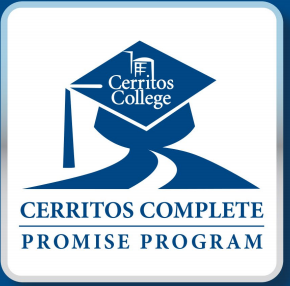 6
ENGLISH AS A SECOND LANGUAGE PATHWAY
COLLEGE CREDIT
COLLEGE NONCREDIT
ADULT SCHOOL
ESL 5/NonCredit Mirrored Course
	High Advanced/Basic Comp
ESL 120 – Composition Beginning
ESL 152 – Composition Intermediate
ENG 100 – Freshman Comp
NonCredit Transition Course
ESL Low Advanced
ESL 
Low to Intermediate
Lessons Learned
Understanding expectations (student/college & college/student)
The traditional model was a disconnect with our students
Noncredit (all) Students come for a variety of reasons
Innovate with urgency of eliminating equity gaps and achieving full student equity
Equity in curriculum and program development should reflect equity in resource access and allocation (impact systemic change)
Design programs and courses with noncredit students in mind
Most vulnerable; multiple challenges
Noncredit students are credit students/credit students are noncredit students
Mt. SAC Noncredit and Credit Pathway Collaborations
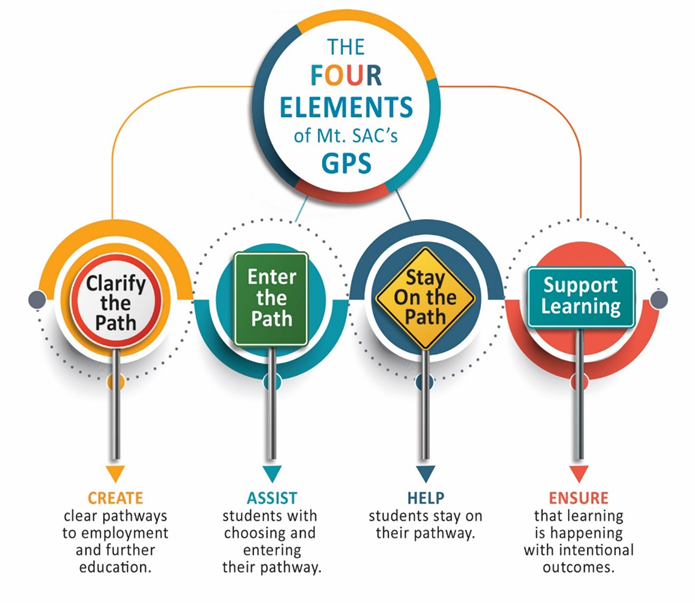 Collaborate with credit CTE faculty in Noncredit SWP Project
Focused on student needs 
Attended credit faculty meetings & professional development events 
Found faculty champions – noncredit and credit faculty
Developed noncredit to credit pathways and/or integrated noncredit into credit pathways
[Speaker Notes: I combined SWP and credit relationship]
Emergency Medical Technician Pathway
EMT Noncredit State Certificate

EMT 90A: Introduction to Emergency Medical Services (EMS) System



Embedded EMT support course 
Research paper writing skills1
Librarian research workshop

EMT 90: Emergency Medical Technician
Credit Certificate
Paramedic 

AS Degree
Emergency Medical Services – Paramedic
College 
Pathway
Work Experience
Nursing ADN Program (Credit)  

BSN Program (Credit)
BS RWCCR: Reading & Writing for CCR
Credit Certificates
Fire Officer 
Fire Technology
College Pathway: Fire Tech
AS Degree
Fire Technology
Take EMT State License Exam for EMT employment
1 Research has long been mandated as part of paramedic training and has become part of the basic EMT curriculum.
[Speaker Notes: I’ll transition to show an example of a contextualized course. Mention that will be working on a similar course with Fire Technology and Aircraft Maintenance at Mt. SAC]
Noncredit Anatomy Support Course VOC ANA50: Basic Anatomy and Physiology
[Speaker Notes: - This class was supported by the entire bio department at Mt. SAC 
ANA 50 was already a course in other noncredit STV programs so we used that one instead of creating a new course 
Because anatomy is often a required course in those pathways 
Professor used her skeletons and other materials for demonstrations; synchronous]
How can one course impact several pathways?
Health and Wellness Pathways
Partnership between credit kinesiology faculty and noncredit ABE faculty
Course Level
Kinesiology 34:  Fitness for Living
Meets AA/AS Physical Well-Being Requirement & Area E. “Lifelong Understanding & Self-Development” GE Requirement

Alcohol & Drug Counseling 
Paramedic
Psychiatric Technician  
Nursing 
Public Health 
Respiratory Therapy 
Radiologic Technology
Required Course in Degree or Certificate Pathway
 
Kinesiology,  AA
Athletic Trainer Aide, Certificate
Coaching, Certificate
[Speaker Notes: Kinesiology partnered with ABE (collaboration between credit and noncredit) – held in ABE facility. 
Offered KIN 34 (entry level kinesiology course, no pre-req) to credit and noncredit students. Half the class was credit and the other half was noncredit (credit saved 15 seats for noncredit students).
Credit faculty member visited noncredit classes and told students they need to take this course 
Started in Spring 2019, 8 weeks, and offered during prime time (9:30am – 11am)
Noncredit students from various areas in our division participated – ABE, ESL, EOA, STV
NC advising course met for1 hour after – provided student success support –academic advising (ed plans, next steps) and resource referral (tutoring) 
Point is that one class can lead to several different pathways for both credit and noncredit students – gives them options and provides them with an option for next steps – it’s important that our noncredit students know that their journey may begin in noncredit but it can continue in credit 
All noncredit students had to apply– eligible for Promise Grant and got fee waiver, challenges were residency (couldn’t establish so it was a challenge) 
Did similar collaboration with English 1A – selecting/hitting courses required for a lot of majors 
Oh and all but one person has passed the KIN and Eng 1 A]
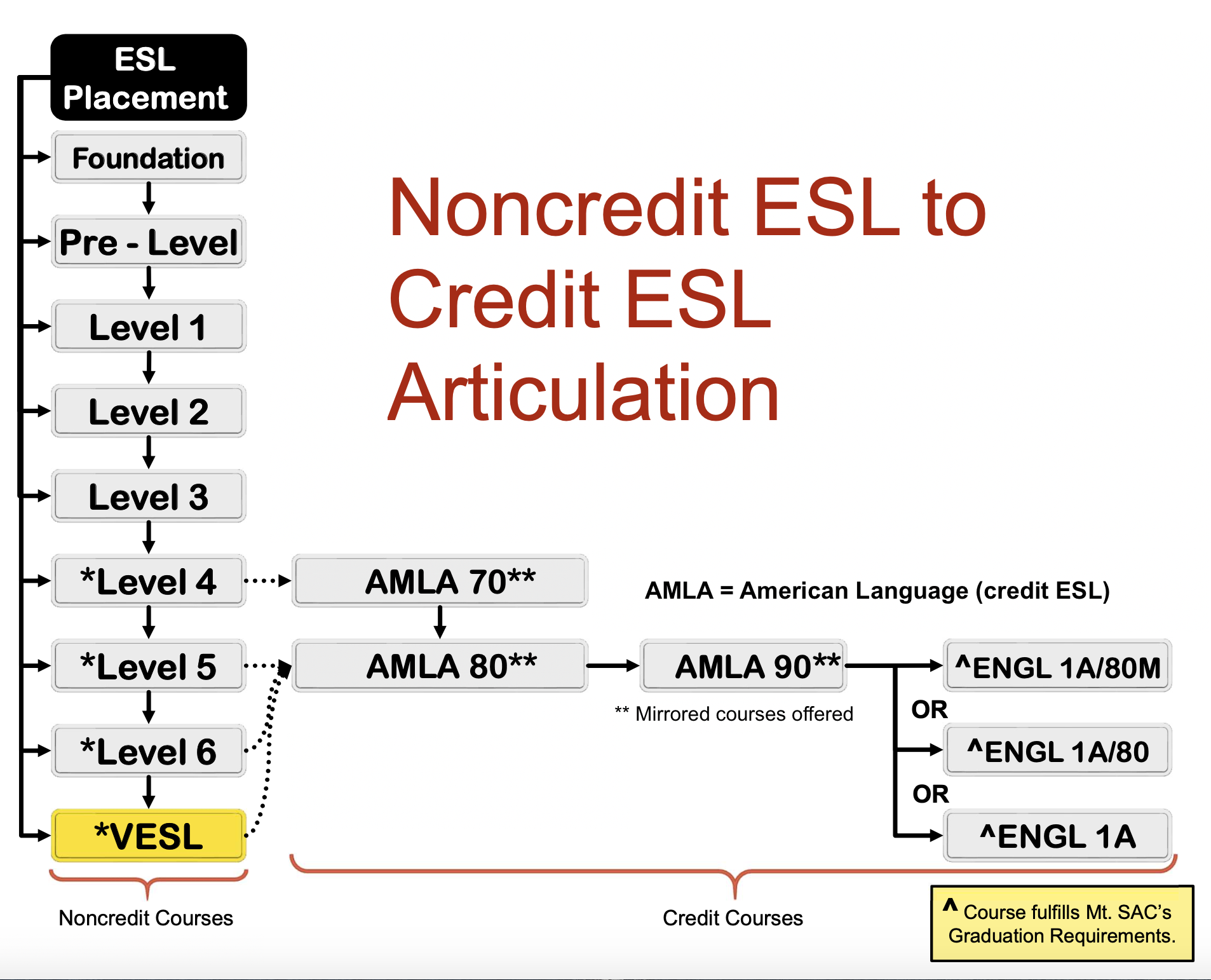 Noncredit ESL to Credit ESL Pathway
[Speaker Notes: AMLA 70, 80, and 90 are mirrored. I will briefly mention that but ask that if there are questions about mirrored that they hold them to the end of the presentation.]
VESL Career Paths
VESL 1st Semester
• ESL Speaking   • ESL Writing   • Career & Life Planning   • Computer Keyboarding
VESL 2nd Semester: Transitions
Health Careers Pathway
Credit Programs Pathway
Business Careers Pathways
• ESU Accounting
• ESU Hospitality
• ESU Real Estate
• ESU Child Development
• Microcomputer Applications
• ESU Academic English
  (LANG3) 
• Microcomputer Applications
  (VOC CSB15)
• ESL for Health Professionals
  (VHLTH) 
• Microcomputer Applications
Health
Certificates and Degrees
Credit or Noncredit
College
A.A./A.S.
B.A./B.S.
M.A./M.S.
Business
Certificates and Degrees
Credit or Noncredit
Transitioning Students to College @ West
College Readiness Certificate of Competency
BSICSKL 75 – Intro to Post-Secondary Education
BSICSKL 73 – Industry Overview & Career Opportunities
BSICSKL 5 – Academic Guidance

Options for populations who need more support:
VOCED 290 - Computer Literacy for College
BSICSK 105 - Student Success in Hybrid & Online Classes
LA College Promise students
Formerly Incarcerated students
Uniquely Abled students
Adult HS Diploma or Equivalency Non-Completers
ESL students
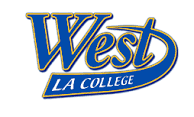 Reentry Success Pathway for Formerly Incarcerated Students
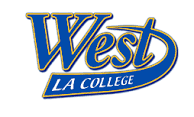 Transition Career & Education Plans for Students
Transition to credit
Transition to job training (noncredit); some with VESL
Transition to career training (may do noncredit bridge or co-requisites w/credit CTE)
Transition to employment
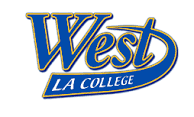 Noncredit to Credit & Employment & Transfer
Custodial Technician Certificate
Facilities Management Certificate
Business ADT
Work Experience
Transfer
Job Placement
Supported by Career Connections Center
Supported by Transfer Center
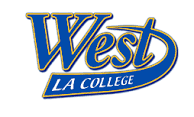 21st Century Workforce Readiness for All Students
New World of Work (NWOW) 21st century skills curriculum created as .5 STD Hr (9 hours) courses and into 5 certificates https://newworldofwork.org/ 
Some courses and certificates are integrated into cohort noncredit and CTE programs
Integrated into our student employee training program (workstudy, CalWorks, and other paid student employees) through our Career Connections Center
Integrated into our work experience & job placement program through the Career Connections Center
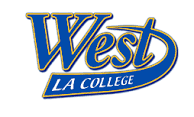